Too Soon Is Not Soon Enough: Initiation of LAIs Sooner to Manage Symptoms of Suboptimally Treated Schizophrenia
Christoph U. Correll, MD 
Professor of Psychiatry and Molecular Medicine
Zucker School of Medicine at Hofstra/Northwell
Hempstead, NY
Resource Information
About This Resource
These slides are one component of a continuing education program available online at MedEd On The Go titled LAI Antipsychotics for Schizophrenia: Early Intervention Strategies to Improve Outcomes

Program Learning Objectives:
Address the barriers that prevent clinicians from switching patients with SCZ to an LAI antipsychotic medication earlier during treatment
Utilize measurement-based care in clinical practice to identify treatment nonadherence in SCZ patients
Categorize what subpopulations of SCZ patients are good candidates for LAI antipsychotic therapy
Integrate LAI antipsychotics earlier as maintenance therapy in suboptimally treated or nonadherent SCZ patients

MedEd On The Go®
www.mededonthego.com
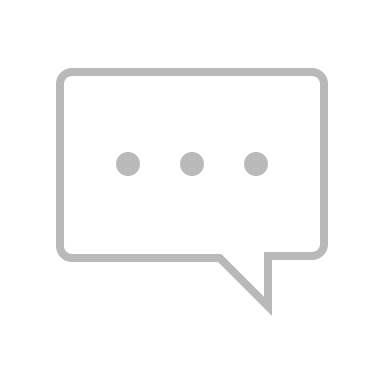 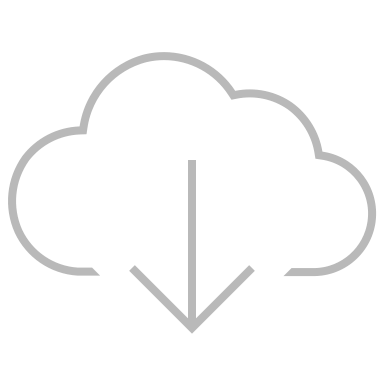 This content or portions thereof may not be published, posted online or used in presentations without permission.
This content can be saved for personal use (non-commercial use only) with credit given to the resource authors.
To contact us regarding inaccuracies, omissions or permissions please email us at support@MedEdOTG.com
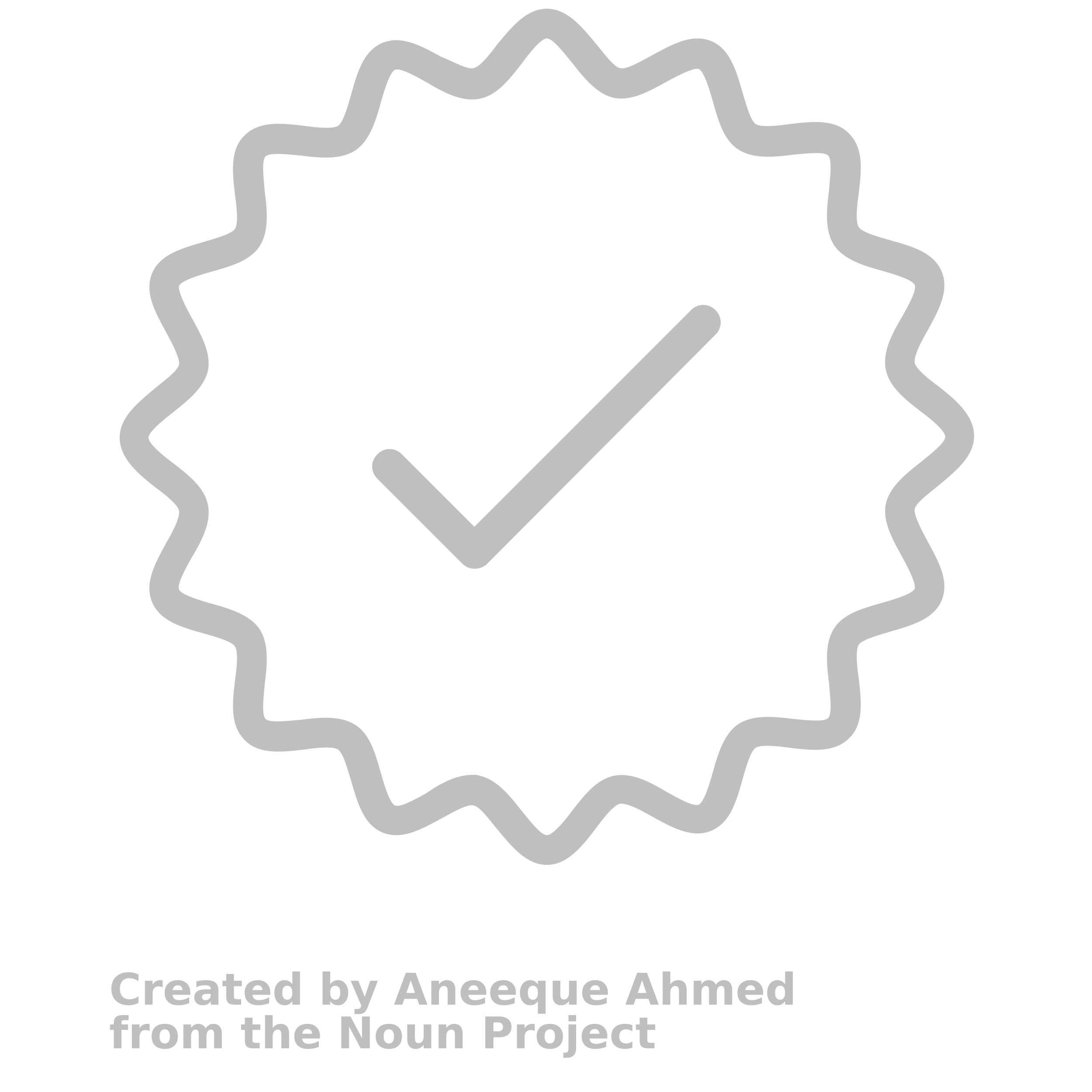 Disclaimer
The views and opinions expressed in this educational activity are those of the faculty and do not necessarily represent the views of Total CME, LLC, the CME providers, or the companies providing educational grants. This presentation is not intended to define an exclusive course of patient management; the participant should use their clinical judgment, knowledge, experience, and diagnostic skills in applying or adopting for professional use any of the information provided herein. Any procedures, medications, or other courses of diagnosis or treatment discussed or suggested in this activity should not be used by clinicians without evaluation of their patient's conditions and possible contraindications or dangers in use, review of any applicable manufacturer’s product information, and comparison with recommendations of other authorities. Links to other sites may be provided as additional sources of information.
Illness phases1–3
10–45%
 (FES: 24%2)
Relapse (placebo ‡):
≤3 mo: 37%
4-6 mo: 50%
 7-12 mo: 64%
 13-36 mo: 79%
Resistance
Any duration:‡
57.3%
Exacerbation
Relapse
Relapse (FES):
12 mo: 16%
24 mo: 54%
36 mo: 63%
48 mo: 75%
60 mo: 82%
18–65% 
(FES: 40–87%)
Response
Illness severity
Any duration: 7–52% 
 (FES: 17–81%)
Remission
Remission:
6 mos: 44%
12 mos: 52%
24 mos: 47%
>24 mos: 49%
13.5% (8–20%)†
(FES: 21%3)
Recovery
Acute		Stabilization		Maintenance		Treatment Phase
Adapted from Carbon M and Correll CU. Dialogues Clin Neurosci 2014. http://creativecommons.org/licenses/by-nc-nd/3.0/. 
†Median (interquartile range); ‡In antipsychotic discontinuation studies. FES, first-episode schizophrenia; mo, month.1. Carbon M and Correll CU. Dialogues Clin Neurosci 2014;16:505–524; 2. Siskind D, et al. Br J Psychiatry 2022;220:115–120; 3. Hansen HG, et al. Schizophr Bull 2023;49:297–308.
Relapse Prevention is of Crucial Importance
Long-term symptoms and disability
Increased risk of suicide attempts
Decrease in treatment response
Progressive decline in brain structure
Multiple relapses and subsequent exacerbations
Increased burden on family and caregivers
Greater use of healthcare resources
Correll CU et al. World Psychiatry. 2018 Jun;17(2):149-160. 
Correll CU & Lauriello J. J Clin Psychiatry 2020;81:MS19053AH5C
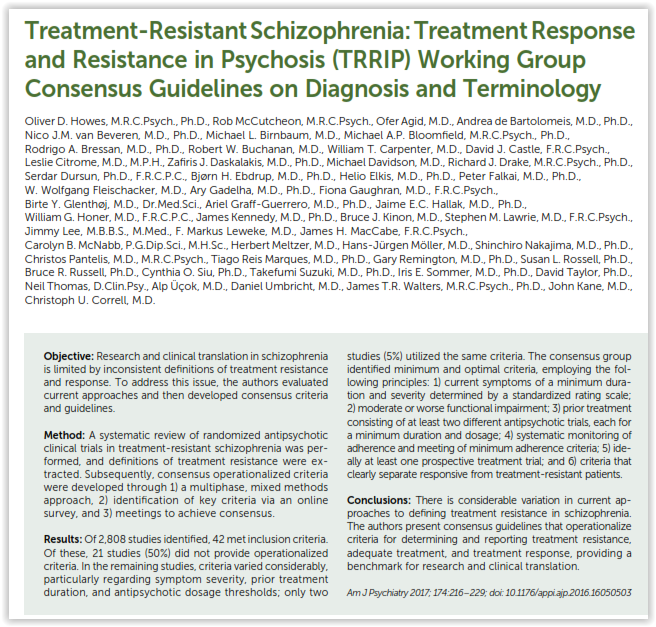 Long-Acting vs Oral Antipsychotics: Meta-analytic Comparison of 137 Studies (n=397,319) Across Three Designs
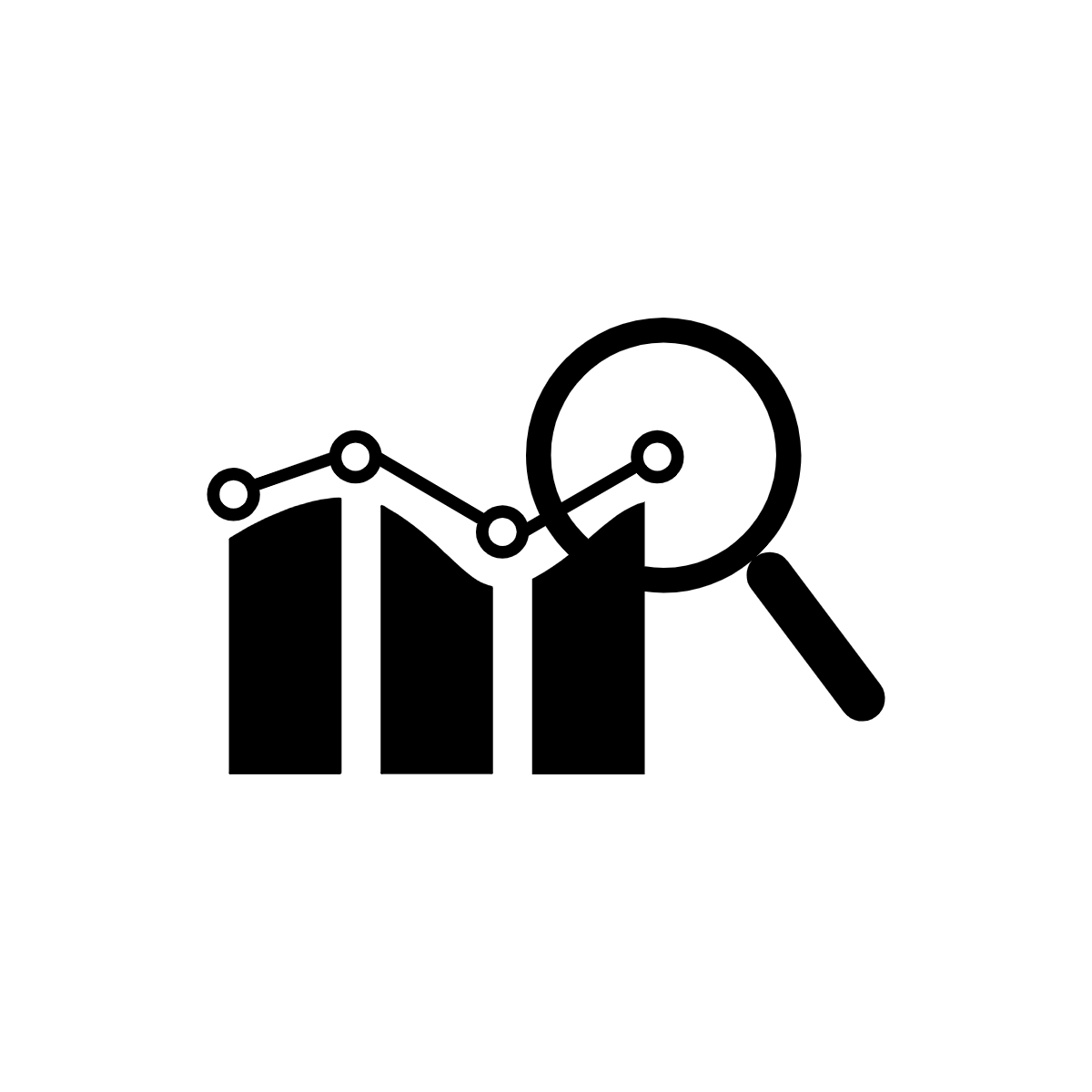 LATs were associated with a lower risk of admission to hospital or relapse than OAPs in all three study designs
LAIs were superior to oral antipsychotics in 60 (18·3%) of 328 comparisons, no different in 252 (76·8%), and less beneficial in 16 (4·9%) comparisons
CI, confidence interval; LAT, long-acting therapy; N, studies; n, subjects; OAP, oral antipsychotic; RCT, randomised controlled trial; RR, risk ratio. LATs were also superior to OAPs when preferential order of hospitalisation/relapse was reversed
Kishimoto T et al. Lancet Psychiatry 2021 May;8(5):387-404.
Reduction in any-, suicide- and natural-cause mortality in patients with schizophrenia on vs. off antipsychotics
Outcome
Risk ratio (95% CI)
Mortality from all causes
Any SGA LAT (n=3)
Clozapine (n=3)
Any LAT (n=2)
Any oral SGA (n=4)
Any FGA LAT (n=3)
Any SGA (n=4)
Any oral antipsychotic (n=4)
Any antipsychotic (n=11)
Any FGA (n=5)
Mortality from suicide
Clozapine (n=2)
Any SGA LAT (n=1)
Any LAT (n=1)
Any oral SGA (n=2)
Any FGA LAT (n=1)
Any SGA (n=2)
Mortality from natural causes
Clozapine (n=2)
Any oral SGA (n=2)
Any oral antipsychotic (n=1)
Any SGA (n=2)
Any SGA LAT (n=1)
Any LAT (n=1)
Any FGA LAT (n=1)
Any antipsychotic (n=3)
0.39 (0.27–0.56)
0.43 (0.34–0.55)
0.47 (0.39–0.58)
0.47 (0.45–0.50)
0.50 (0.43–0.57)
0.53 (0.44–0.63)
0.64 (0.51–0.80)
0.71 (0.59–0.84)
0.73 (0.55–0.97)

0.22 (0.16–0.30)
0.43 (0.24–0.78)
0.60 (0.47–0.77)
0.64 (0.54–0.74)
0.64 (0.49–0.85)
0.68 (0.56–0.82)

0.50 (0.29–0.86)
0.57 (0.52–0.62)
0.62 (0.59–0.66)
0.65 (0.48–0.89)
0.66 (0.52–0.84)
0.69 (0.62–0.77)
0.70 (0.62–0.78)
0.76 (0.59–0.97)
.
0.0
0.2
0.4
0.6
0.8
1
Risk ratio (95% CI)
CI, confidence interval; FGA, first-generation antipsychotic; LAT, long-acting therapy; SGA, second-generation antipsychotic.Correll CU, et al. World Psychiatry 2022;21:248–271.
Overlapping dimensions of remission in first-episode schizophrenia
First-episode schizophrenia: n=98 Follow-up: 24 months on a long-acting antipsychotic 
Robust improvement in core psychopathology (Cohen’s d=3.36) and functionality (d=1.78), mostly occurring within the first 6 months of treatment
Improvement in subjective quality of life was less marked (d=0.37) and slower, only reaching significance after 12 months of treatment
Only 9% of patients achieved functional remission and good quality of life without symptomatic remission
Symptomatic remission,
70%
44%
43%
Recovery
29%
Functionalremission,
56%
Good overallquality of life,
61%
38%
Adapted from Phahladira L, et al. NPJ Schizophr 2020.
d, effect size. Phahladira L, et al. NPJ Schizophr 2020;6:2.
Preventive and Earlier LAT Initiation Improve Outcomes More than Reactive and Later LAT Initiation
Initiation of OAP(index date)
Adherent to OAP
Non-adherent to OAP
No SCH-relatedIP or ER visit
No SCH-relatedIP or ER visit
SCH-relatedIP or ER visit
SCH-relatedIP or ER visit
Strategy #1
Strategy #2
1 visit
≥2 visits
1 visit
≥2 visits
Strategy #3
Strategy #4
Strategy #3
Strategy #4
Patients with schizophrenia (N=13,444) who had not received antipsychotic treatment for ≥12 months prior to starting oral antipsychotics, without ER visit or hospitalisation for schizophrenia for ≥12 months. ER, emergency room; IP, inpatient; LAT, long-acting therapy; OAP oral antipsychotic; SCH, schizophrenia.
Correll CU, et al. Schizophrenia 2023;9:9.
Fewer Inpatient Admissions and ER visits from Medicaid Beneficiaries with Schizophrenia Following Earlier, Event-Driven LAT Initiation Sequencing Strategies
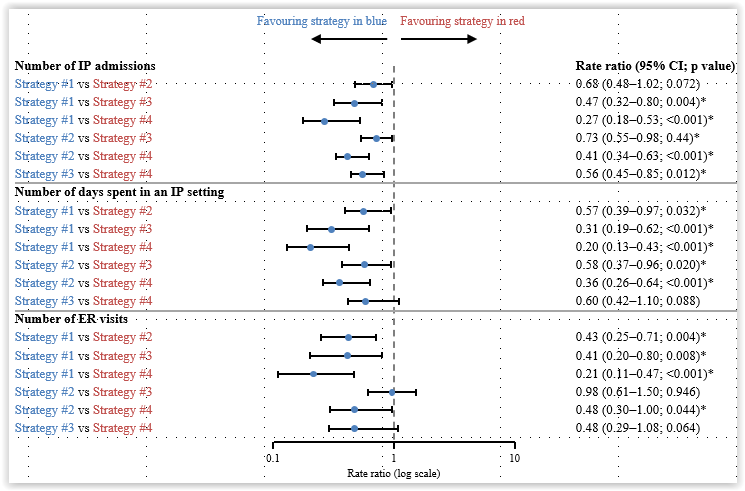 *Significant at the 5% level.CI, confidence interval; ER, emergency room; IP, inpatient; LAT, long-acting therapy. Correll CU, et al. Schizophrenia 2023;9:9.
Within-Subject Case Series Study of People with Schizophrenia in Hong Kong: Patient Characteristics
LAI: long-acting injectable antipsychotic; OA: oral antipsychotic; SD: standard deviation 
Wei Y, et al. JAMA Netw Open. 2022 Jul 1;5(7):e2224163.
Within-Subject Case Series Study of People with Schizophrenia in Hong Kong: Primary Outcomes
Rate of outcome events between the full treatment period of LAIs alone and the full treatment period of OAs alone was compared within the same individual.
Compared with OAs, LAIs were associated with a significant reduction in hospitalizations for any cause, hospitalizations for psychiatric disorders, hospitalizations for schizophrenia, and incident suicide attempts.
b Adjusted for age (1-year bands) and season (cut by the first date of March, May, September, and November).
Wei Y, et al. JAMA Netw Open. 2022 Jul 1;5(7):e2224163.
Within-Subject Case Series Study of People with Schizophrenia in Hong Kong - Subgroup analysis: Initiation time of LAIs
Early LAI initiators* have a greater reduction in primary outcome events vs late initiators (during the full treatment period).
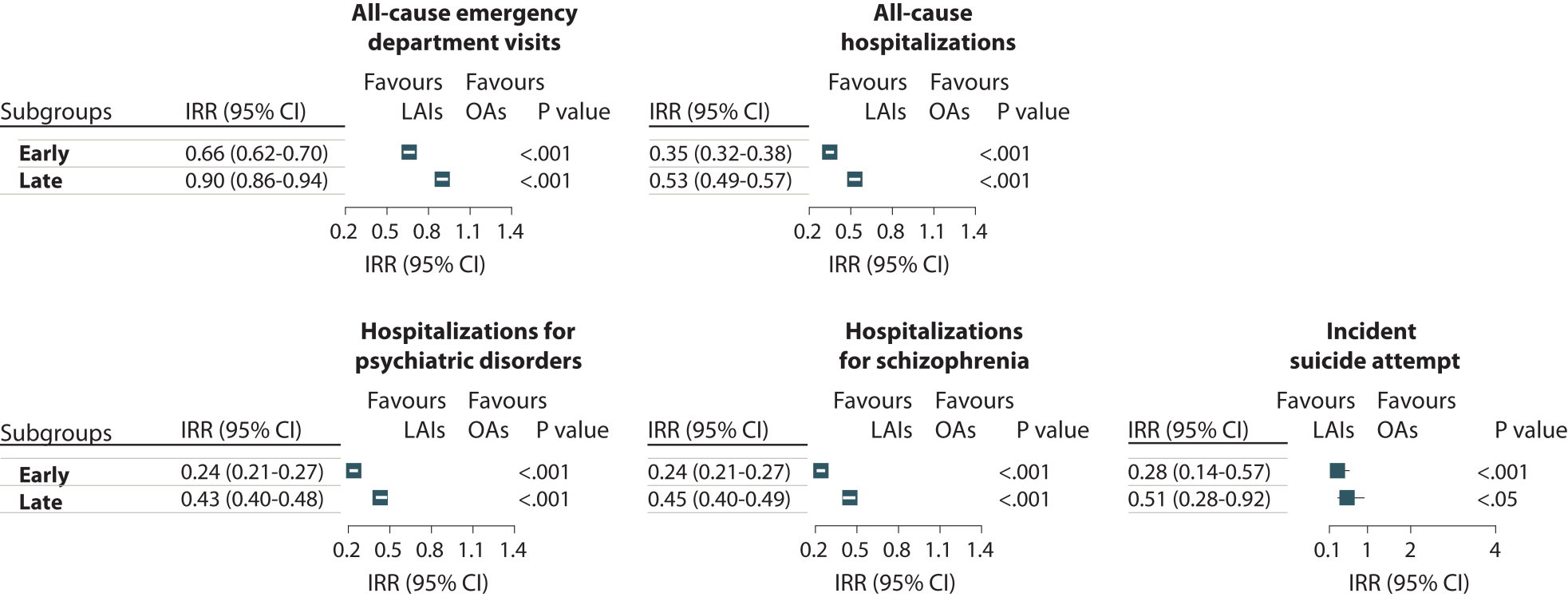 The incidence rate ratio (IRR) estimated was adjusted for age (1-year bands) and season (cut by the first date of March, May, September, and November).
* The early LAI initiators were defined as people who started a LAI within two years of the first diagnosis of schizophrenia, while the late LAI initiators were defined as those starting LAIs after two years. 
Wei Y, et al. JAMA Netw Open. 2022 Jul 1;5(7):e2224163.
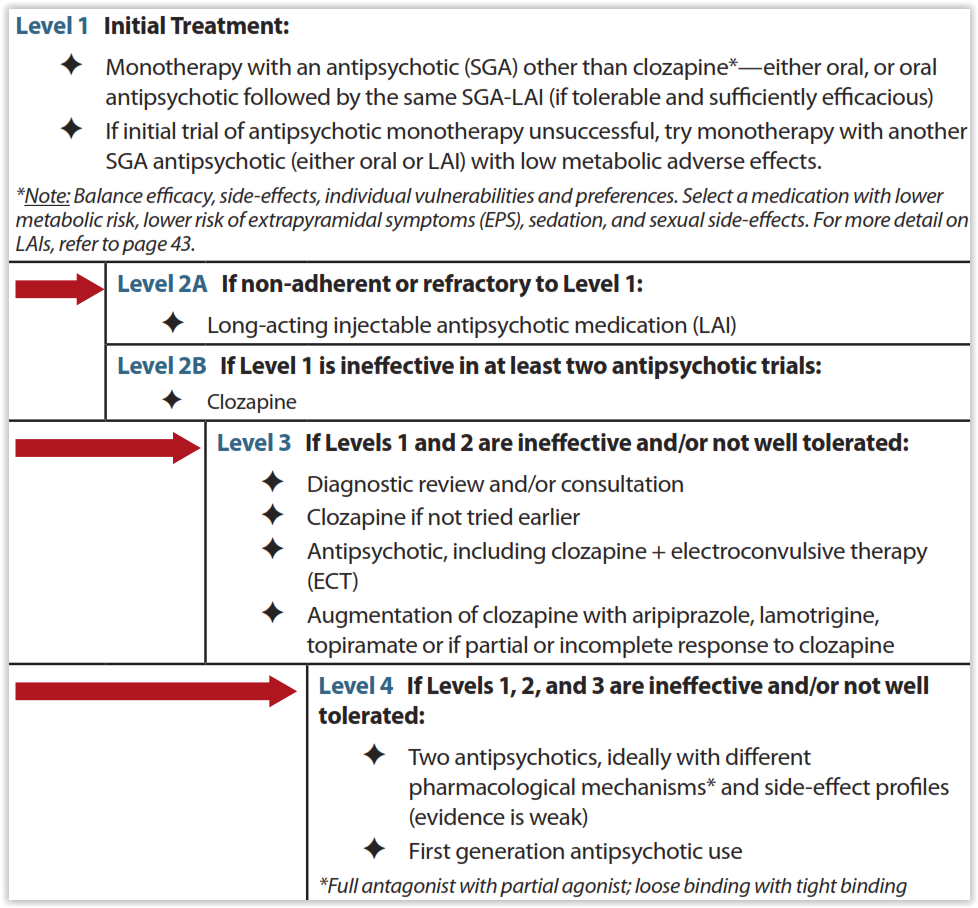 Florida Guidelines 2019-2020 for the Treatment of Schizophrenia
https://medicaidmentalhealth.fmhi.usf.edu/ViewGuideline.cfm?GuidelineID=205
Conclusions
Acute and long-term goals need to be combined
Maintenance therapy for relapse prevention is a critical goal on the road toward remission and recovery
Risks and benefits and patient preferences need to be balanced when choosing individual treatments
High-risk groups for relapse and breakthrough psychosis require extra attention
Earlier and more frequent offering of LATs is a key element of preventive psychiatry for people with schizophrenia, reducing treatment discontinuation, relapse, hospitalization and MORTALITY, and improving functioning
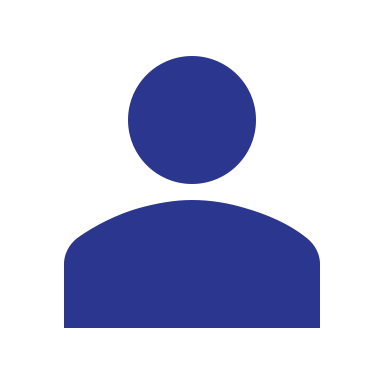 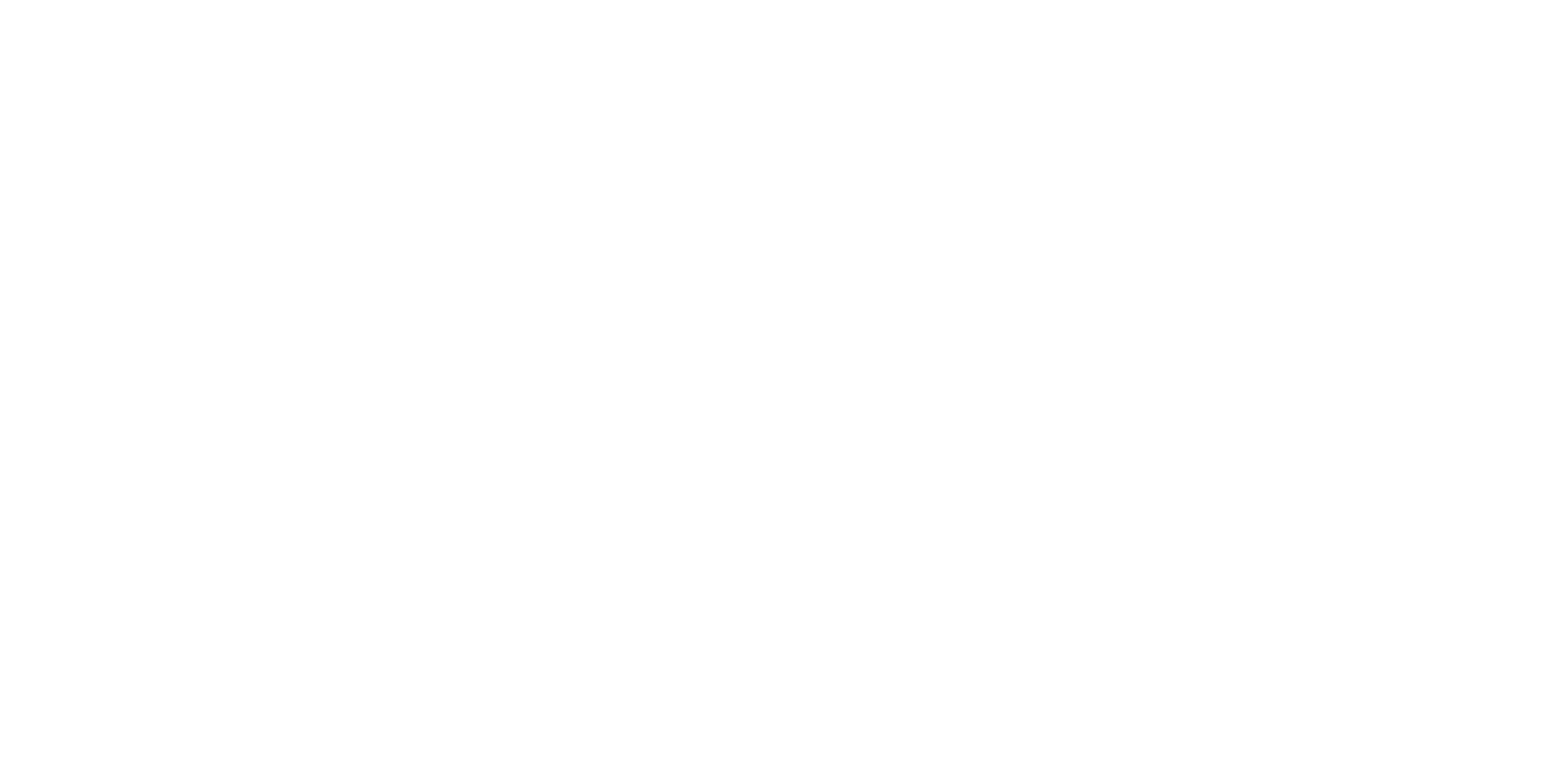 Looking for more resources on this topic?
CME/CE in minutes
Congress highlights
Late-breaking data
Quizzes
Webinars
In-person events
Slides & resources
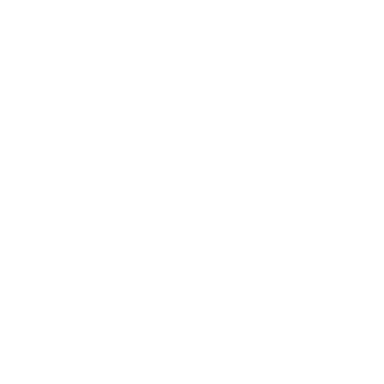 www.MedEdOTG.com